倍的认识
第1课时
苏教版  数学  三年级  上册
WWW.PPT818.COM
1.结合具体情境初步理解“倍”的含义，能用“倍”说明两个数量间的关系。
2.知道“求一个数是另一个数的几倍”用除法解决并能解决相关实际问题。
3.初步发展观察、比较、操作的能力，养成善于思考的习惯。
口算。
（     ）÷5=4              18÷（    ）=6            24÷（     ）=3
 （    ）÷4=4              10÷（    ）=5          （    ）÷7=2
（     ）÷4=8              45÷（   ）=9           （    ）÷9=7
（     ）÷7=8              42÷（    ）=6            36÷（    ）=（   ）
1
8
3
20
2
14
16
5
63
32
4
9
7
56
2
填一填。
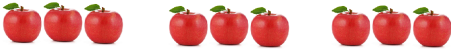 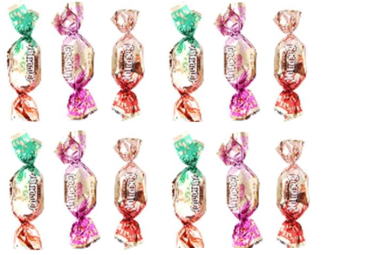 （     ）个（     ）
3
3
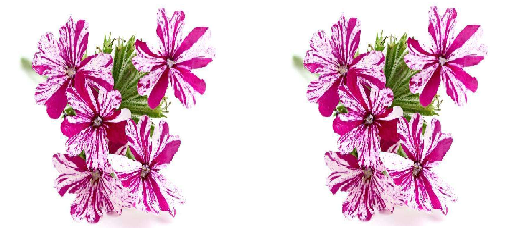 （     ）个（     ）
2
6
（     ）个（     ）
6
2
2
（     ）个（     ）
5
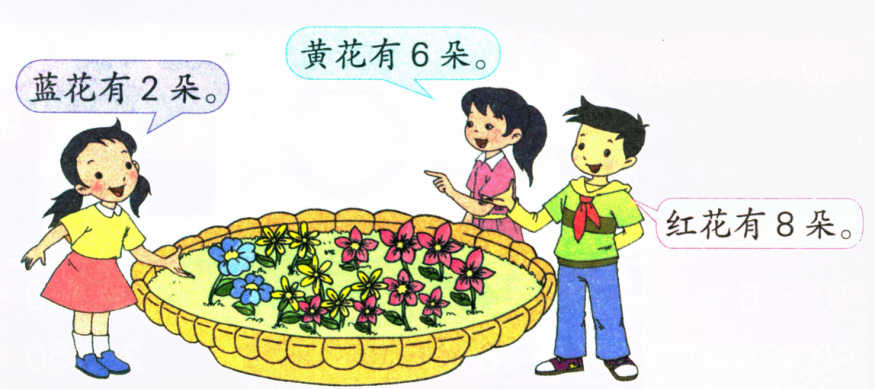 说一说，你发现了什么数学信息？
蓝花有2朵。
黄花有6朵。
红花有8朵。
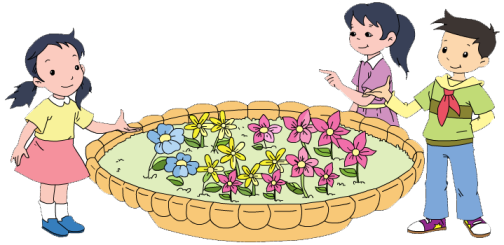 你能比一比这三种花的朵数吗？
黄花比蓝花多4朵……
红花比黄花多2朵，比蓝花多6朵。
红花最多，蓝花最少。
比较黄花和蓝花的朵数
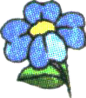 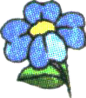 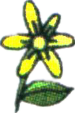 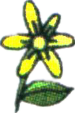 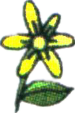 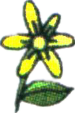 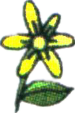 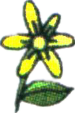 黄花的朵数是3个蓝花的朵数。
黄花朵数是蓝花的3倍。
比较红花和蓝花的朵数
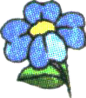 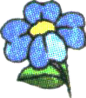 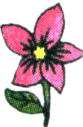 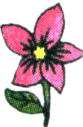 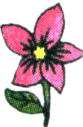 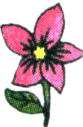 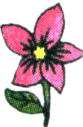 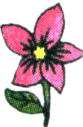 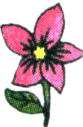 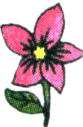 蓝花有2朵，红花有（      ）个2朵，红花的朵数是蓝花的（      ）倍。
4
4
你知道如何判断一个数是另一个数的几倍吗？
已知蓝花有2朵，黄花有6朵，黄花的朵数是蓝花的几倍？
2
3
6
÷
＝
答：黄花的朵数是蓝花的3倍。
求一个数另一个数的几倍，可以用除法计算。
已知蓝花有2朵，红花有8朵，红花的朵数是蓝花的几倍？
8
2
4
÷
＝
答：红花的朵数是蓝花的4倍。
倍不是单位名称，所以不加单位名称。
1
红带子的长是绿带子的（  ）倍。
5
2
先摆一摆、分一分，再填空。
（1）第一行摆3个   ，第二行摆12个    。
12里面有（   ）个3，  的个数是    的（   ）倍。
4
4
2
先摆一摆、分一分，再填空。
（2）第一行摆4个   ，第二行摆12个   。
3
12里面有（   ）个4，  的个数是   的（   ）倍。
3
3
先连一连，再填空。
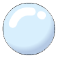 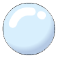 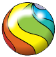 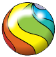 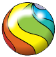 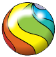 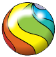 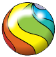 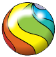 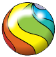 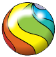 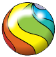 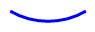 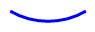 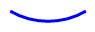 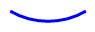 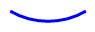 5
5
10里面有（  ）个2，   的个数是     的（  ）倍。
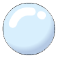 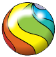 ÷
＝
10
2
5
4
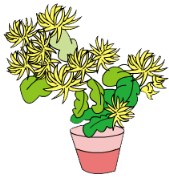 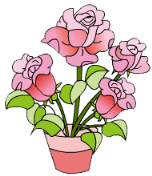 菊花的盆数是月季花的几倍？
月季花7盆
菊花35盆
÷
＝
35
7
5
5
答：菊花的盆数是月季花的   倍。
这节课你都学到了哪些知识？
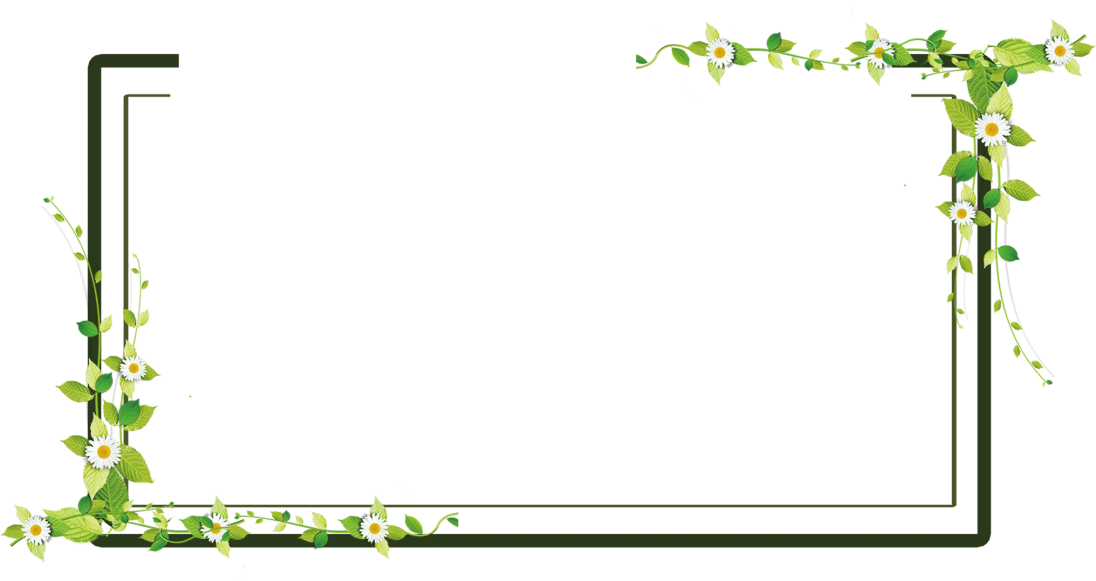 一个数里面有几个另一个数，
就说一个数是另一个数的几倍。
求一个数是另一个数的几倍，用除法。
一个数÷另一个数